Low Outliers and the Multiple Grubbs-Beck Test
Tim Cohn
29 August 2011
Bulletin 17B
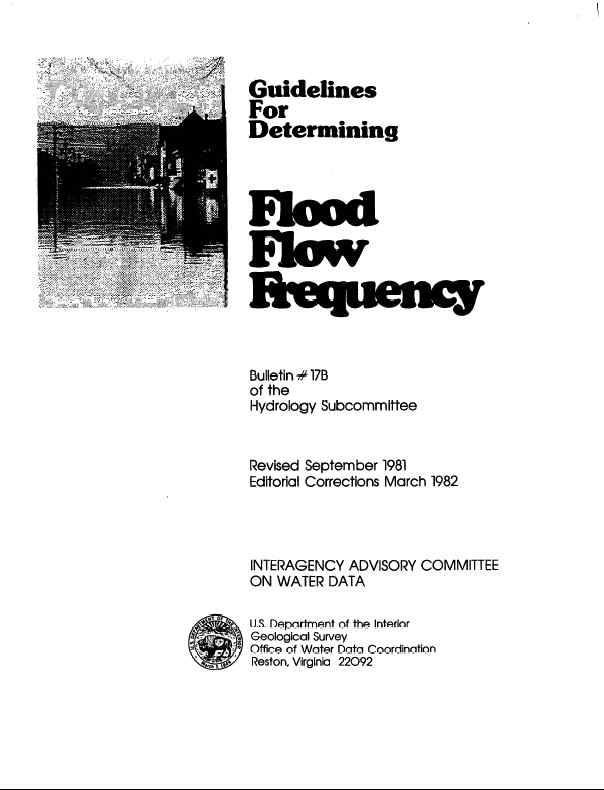 Outliers
What they are
Why they matter
What we can do about them
Bulletin 17B Outlier Definition
Humid East
http://www.ecy.wa.gov/climatechange/reducedsnow_more.htm
[Speaker Notes: http://www.ecy.wa.gov/climatechange/reducedsnow_more.htm]
Typical Data
…LP3 Usually Fits
Arid West
http://geofreekz.files.wordpress.com/2008/10/hydrologic_cycle.gif
[Speaker Notes: The Arid West 
http://geofreekz.files.wordpress.com/2008/10/hydrologic_cycle.gif]
…More Complicated
LP3 Cannot Capture Multiple Processes
Channel Losses

= Problems in Left-hand tail
Does Left-Hand Tail Matter?
Robustness of Method-of-Moments
Leverage and Influence
Observations with high leverage have potential to alter model results
Observations with high influence do alter model results
Quantifying Leverage When Conducting Flood Frequency Studies
What Can Be Done About It?
We now know that low outliers have very high leverage (is this bad?)
What can we do about it?
Identify influential low outliers
Take away their influence [!!??]
Identifying Low Outliers (B17B)
Define a critical threshold


Where Kn is function of sample size, n; m and s denote the sample mean and standard deviation
Values lower than Xcrit are declared low outliers
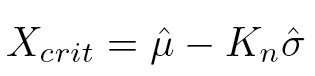 An Example: Sacramento River at Shasta Dam (1932-2008)
How Many Low Outliers?
25
How Many Low Outliers?
Grubbs-Beck (B17B) identifies one (1) low outlier [??]
=> Grubbs-Beck (B17B) has problem
General: Grubbs-Beck test seldom identifies more than one low outlier even when multiple low outliers are obviously present
26
Generalizing the Grubbs-Beck Test
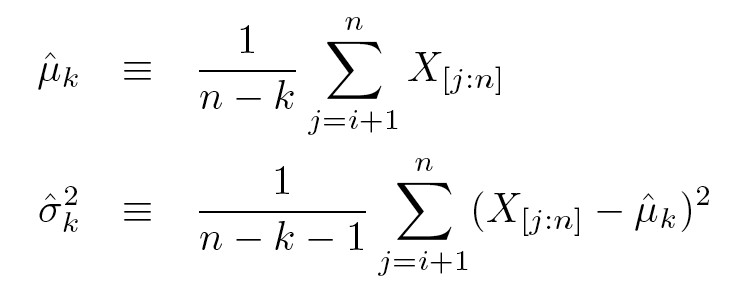 We Need to Compute a Probability
…some algebra…and…voila!
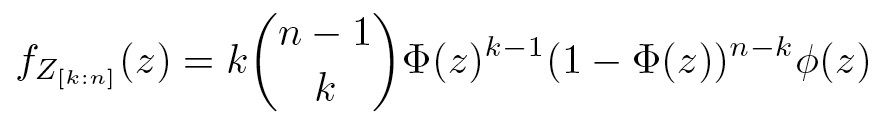 What Now?
If P[w[k:n] < h[k:n]] < 0.01, then the smallest k observations are declared low outliers
If X[k:n] is a low outlier and P[w[k+1:n]<h[k+1:n]] < 0. 1, then X[k+1:n] is also declared to be a low outlier, and k is incremented by one
Once process is complete, all k low outliers are recoded as interval observations:			 0 < X[j:n] < X[k+1:n]          j=1,k
~
Does MGB Work?(Type I error rates when H0 true)
a=50%
a=10%
a=1%
An Example: Sacramento River at Shasta Dam (1932-2008)
Sacramento River at Shasta Dam (1932-2008)
Orestimba Creek (1932-1973)
Orestimba Creek (1932-1973)
Orestimba Creek (1932-1973)
Orestimba Creek (1932-2009)
Orestimba Creek (1932-2009)
Orestimba Creek (1932-2009)
Is Orestimba Unique
?
Comparison of GB/PEAKFQ and MGB/EMAWeber River (10128500)
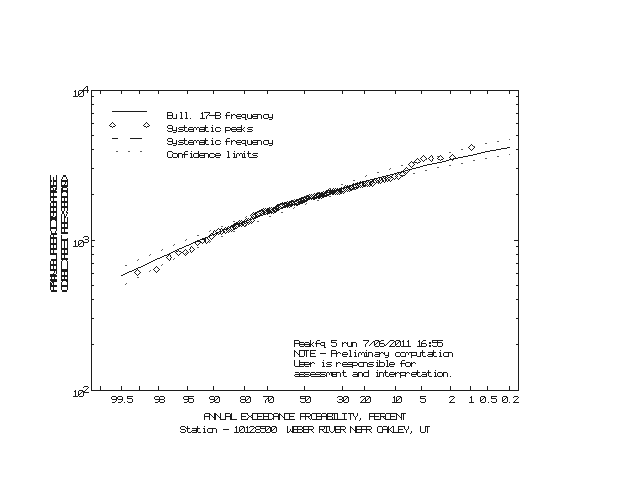 Comparison of GB/PEAKFQ and MGB/EMABeaver River (10234500)
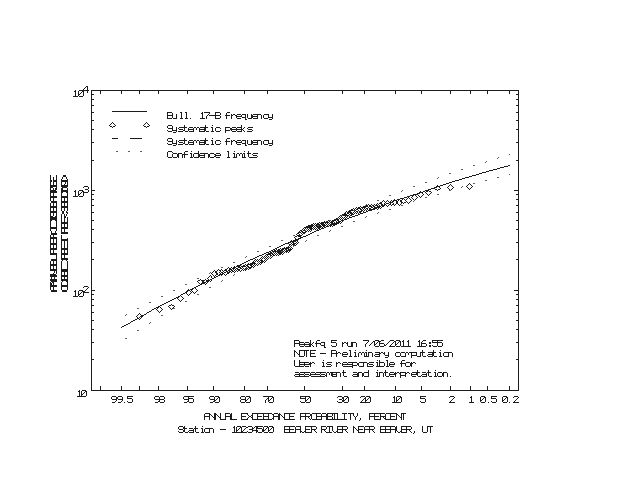 Conclusions
Multiple Grubbs-Beck test correctly identifies “low outliers” based on assumption that data are drawn from (log)normal population.
MGB can be applied when smallest observations are below gage-base discharge or censored for other reasons
MGB can be combined with either EMA or PEAKFQ to address low-outlier problems
Conclusions (Cont’d)
However:  Hydrological judgment is still required when dealing with low outliers
Thank You!
Still Interested?
Questions?
Statistical Basis